Муниципальное дошкольное образовательное учреждение 
детский сад общеразвивающего вида № 23
Викторина
«Защитник Отечества» 

Подготовила
воспитатель:
 Ванюшина Н.Е.
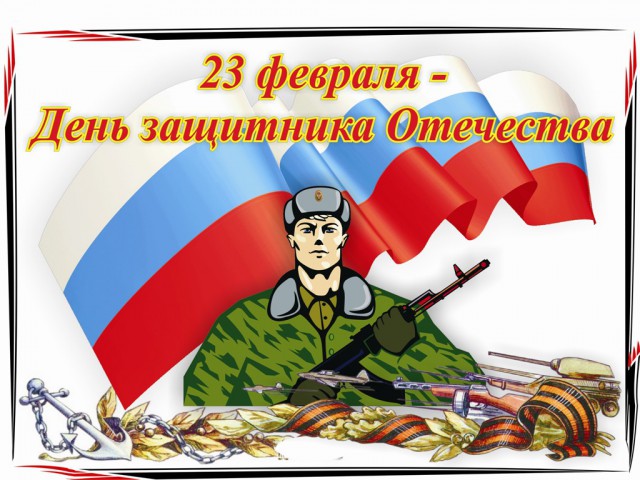 г. Узловая
2018 г.
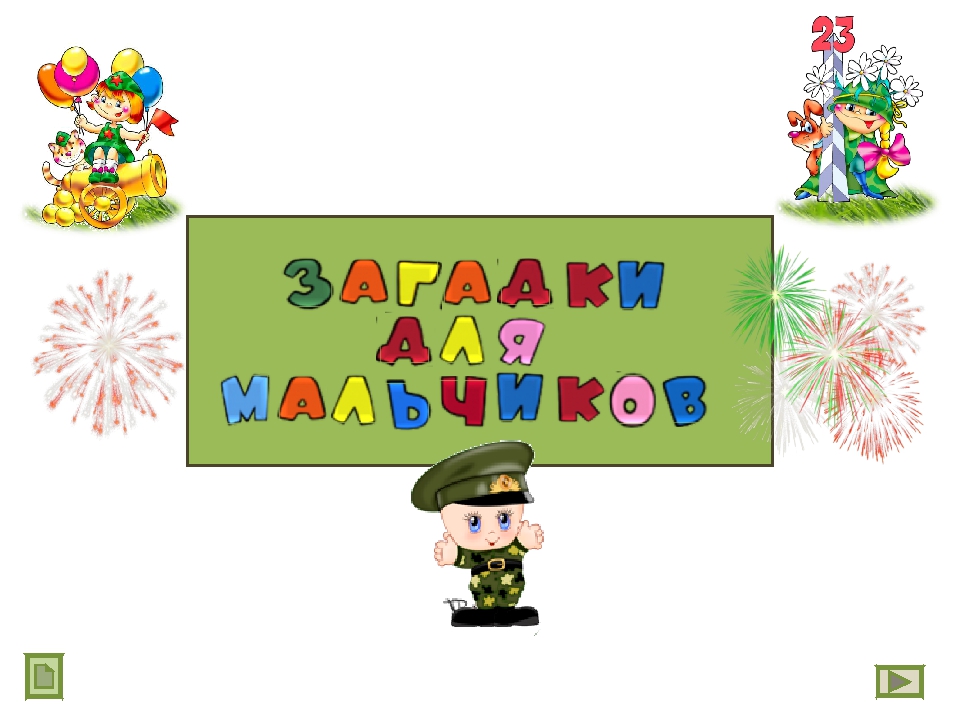 З А Г А Д К И
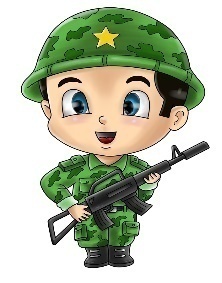 Он готов в огонь и бой,
Защищая нас с тобой.
Он в дозор идет и в град, 
Не покидает пост …..

В самолете он летает
Страну нашу охраняет
Выполняет он приказ
Защищая с неба нас…..
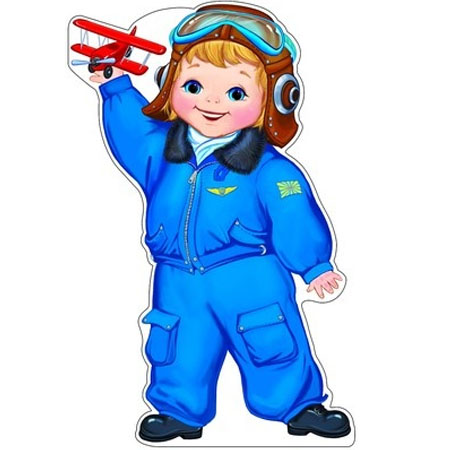 З А Г А Д К И
Брат сказал «Не торопись!
Лучше в школе ты учись!»
Будешь ты отличником
Станешь…..

Гусеницы, башня, пушка,
Люк открытый на верхушке.
Та машина в поле чистом
Управляется….
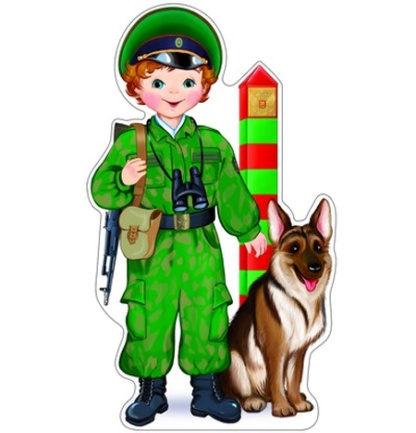 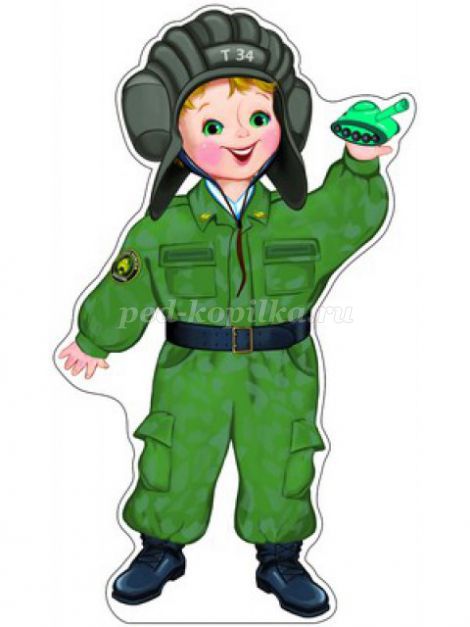 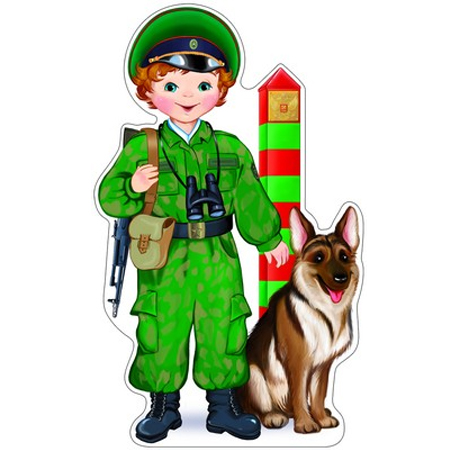 НАЙДИ
ПАРУ
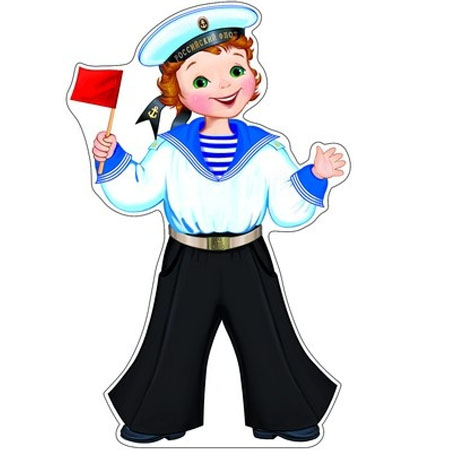 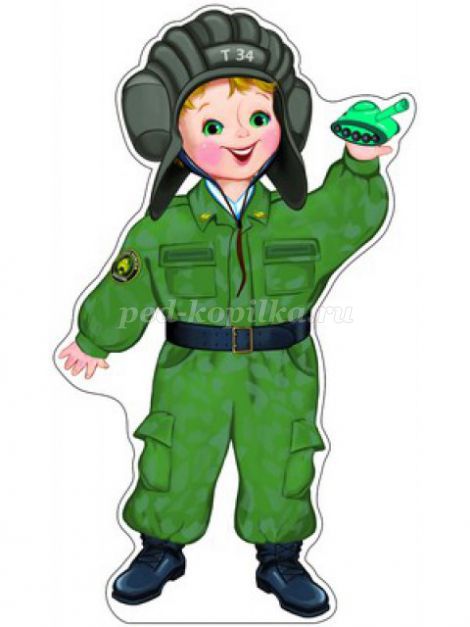 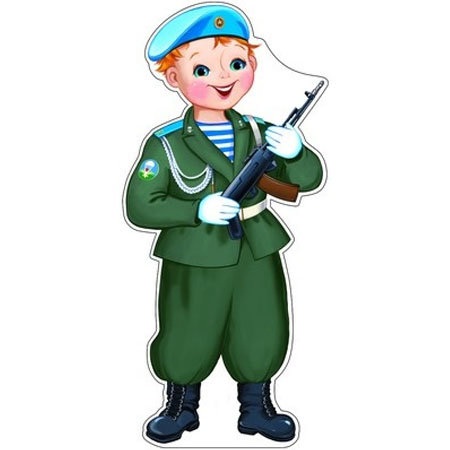 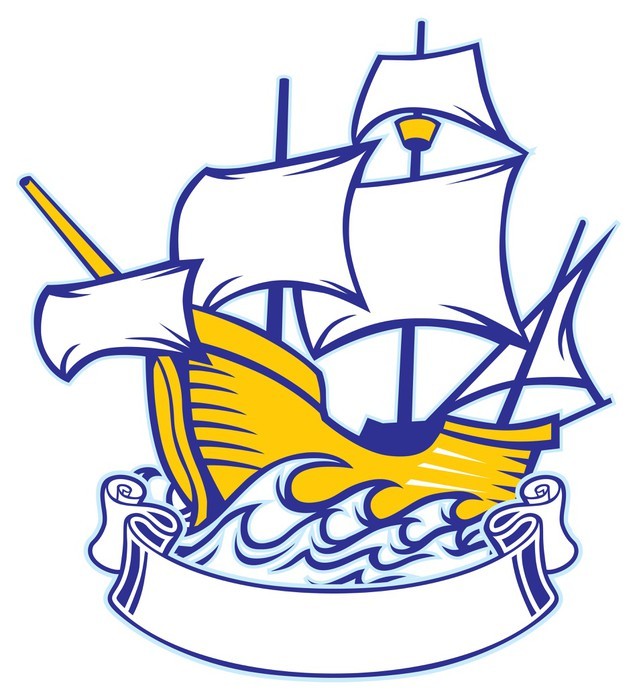 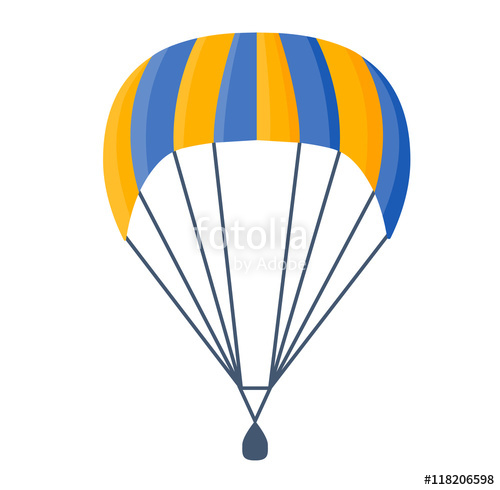 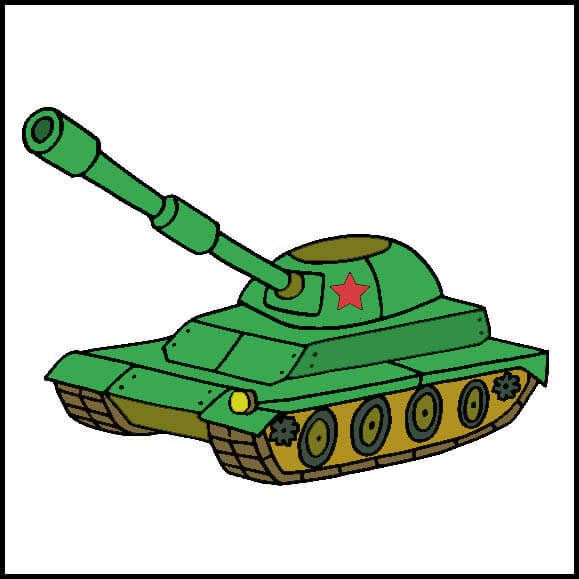 Графический диктант
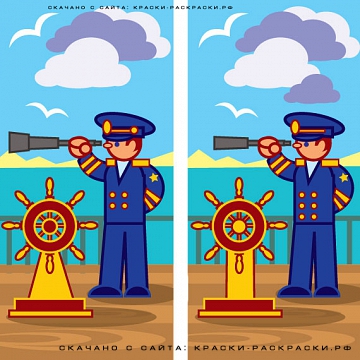 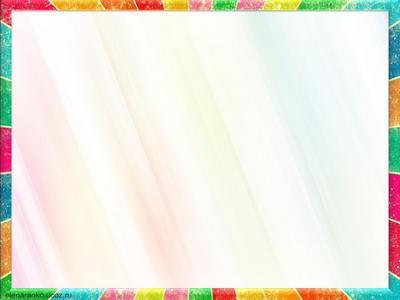 К
л
А
р
б
О
ь
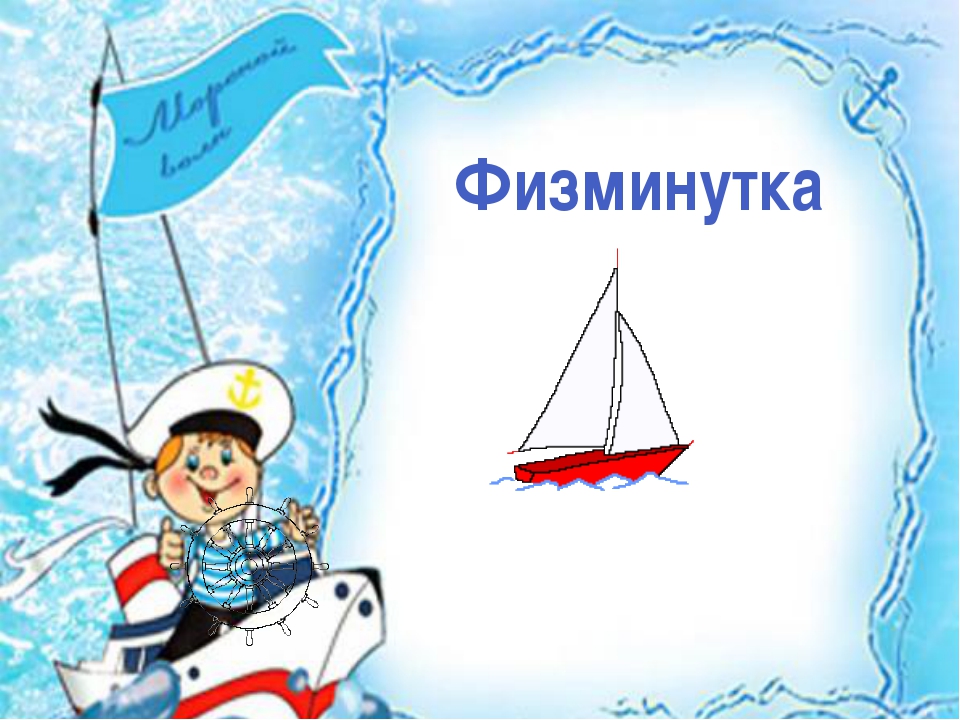 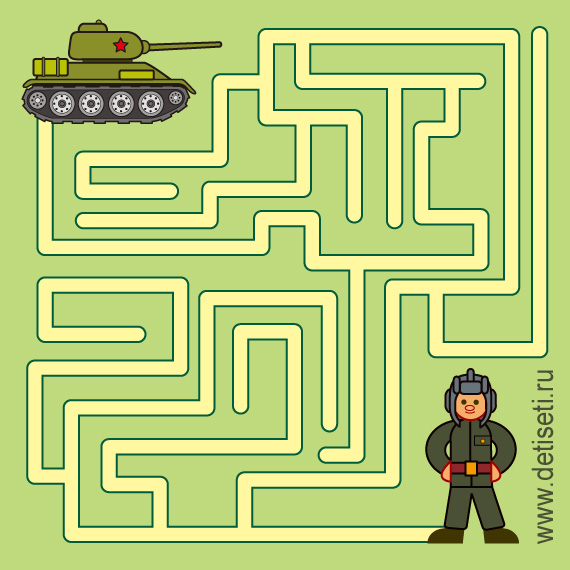 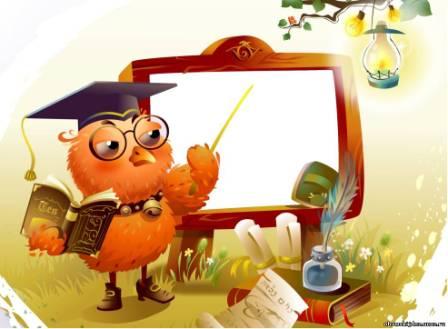 РЕШИ 
РЕБУС
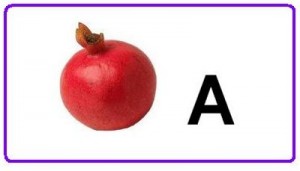 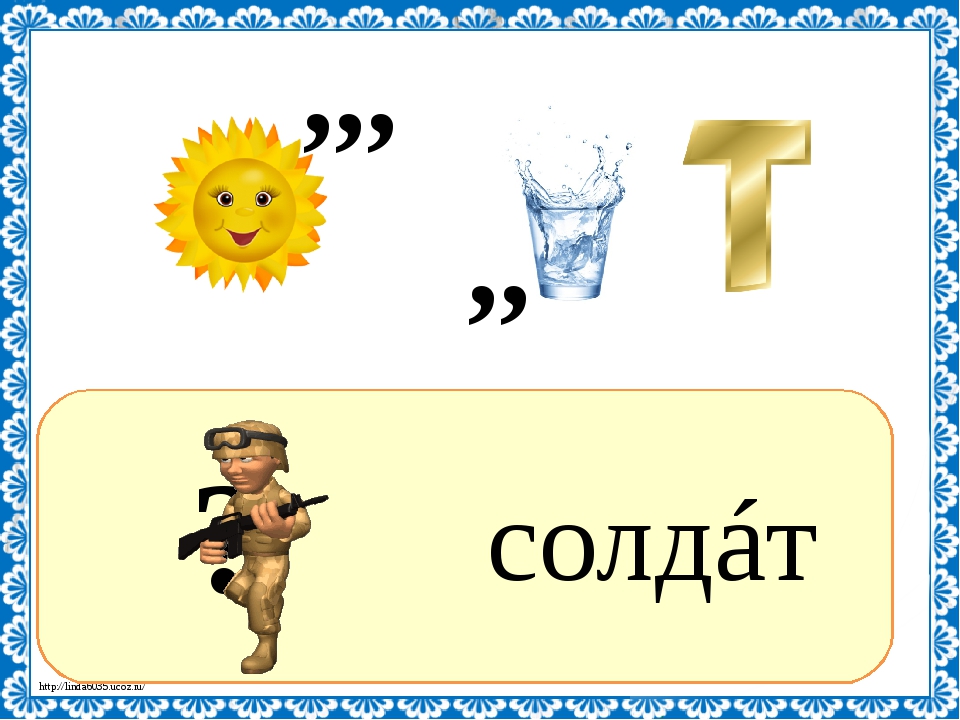 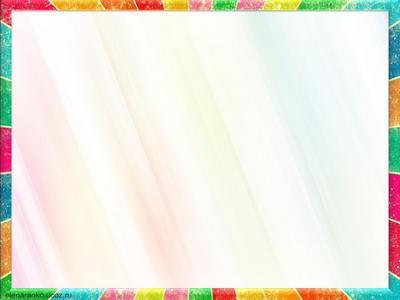 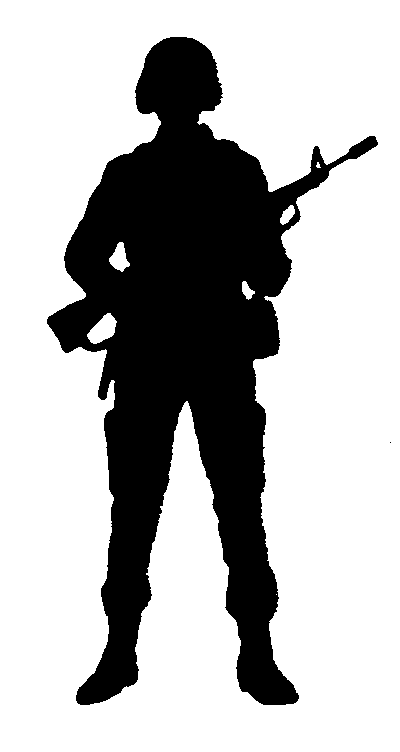 НАЙДИ 
ПРАВИЛЬНУЮ 
ТЕНЬ
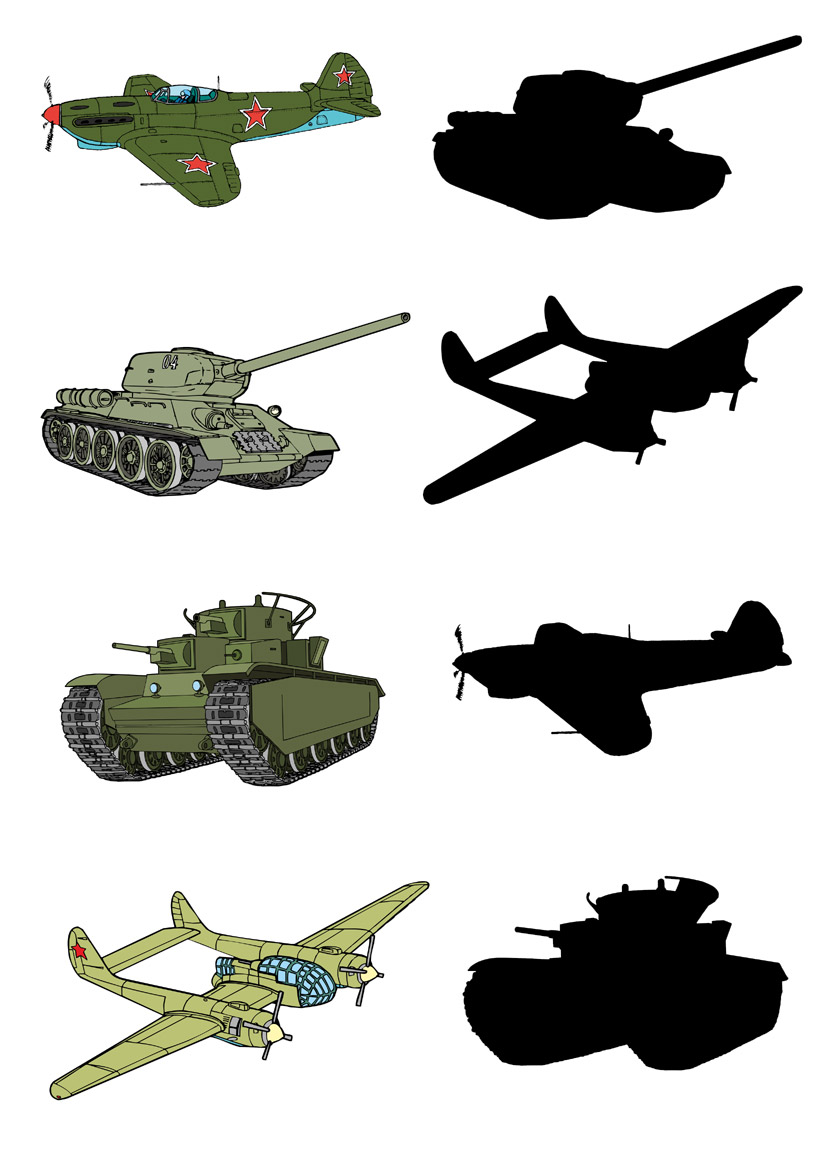 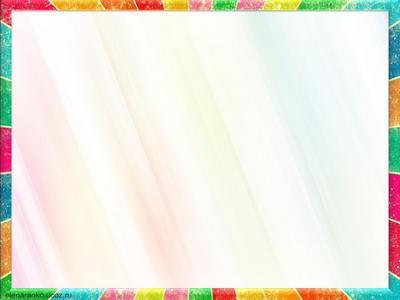 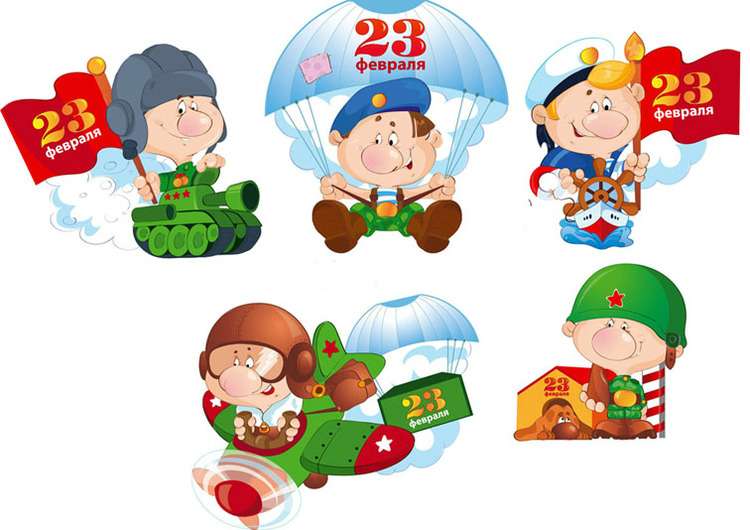 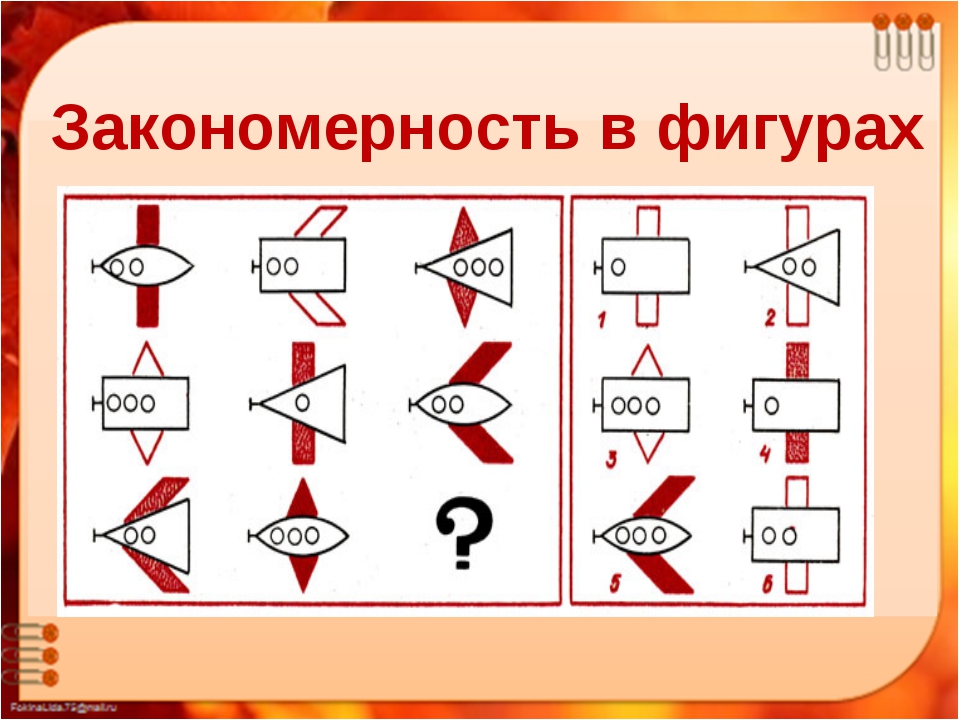 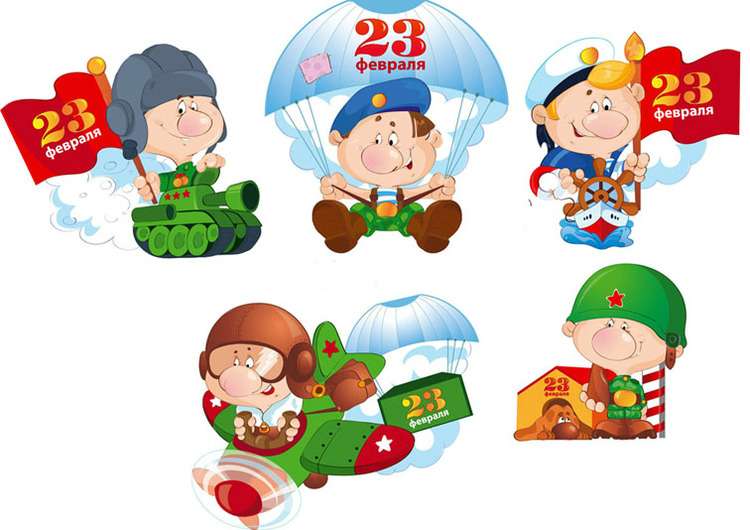 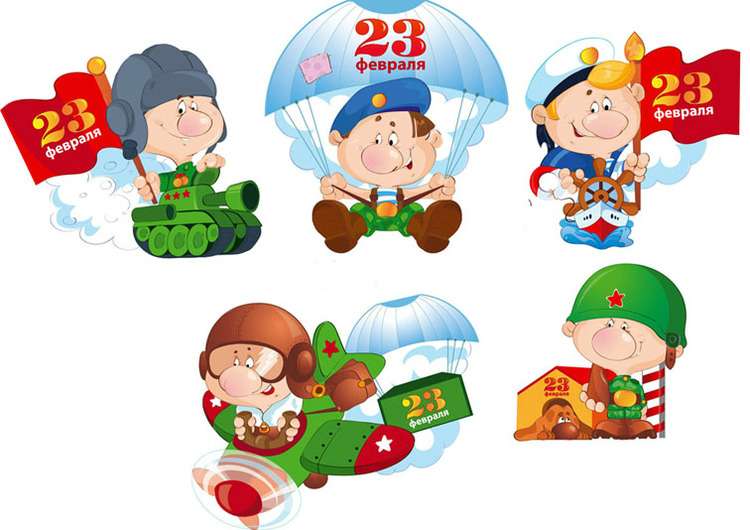 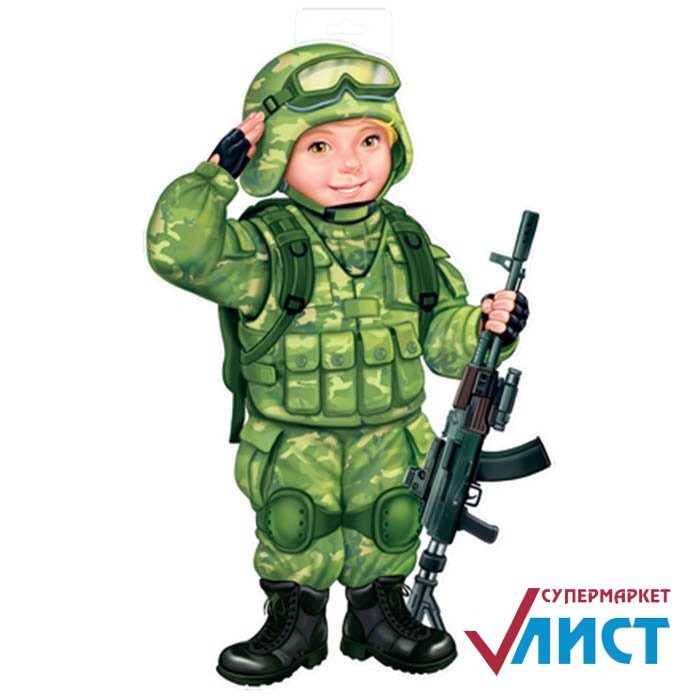 ШИФРОВКА
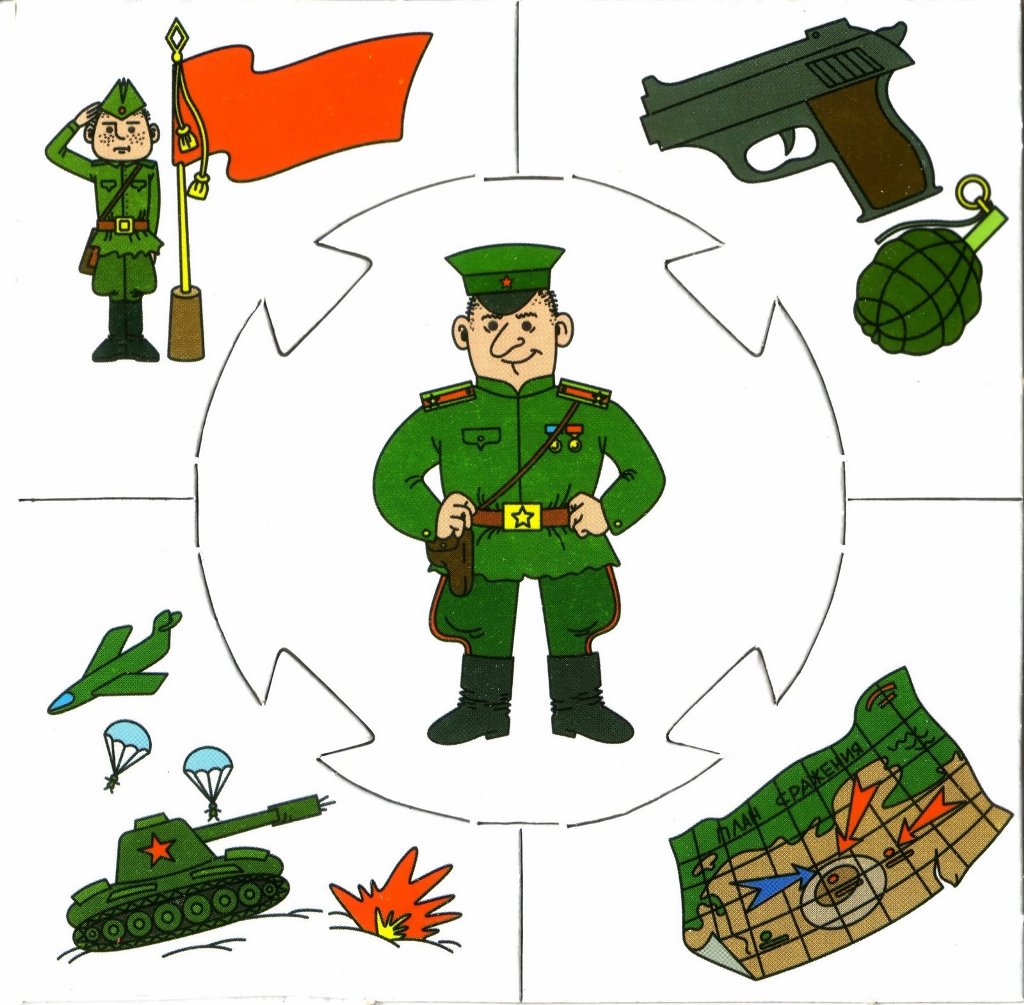 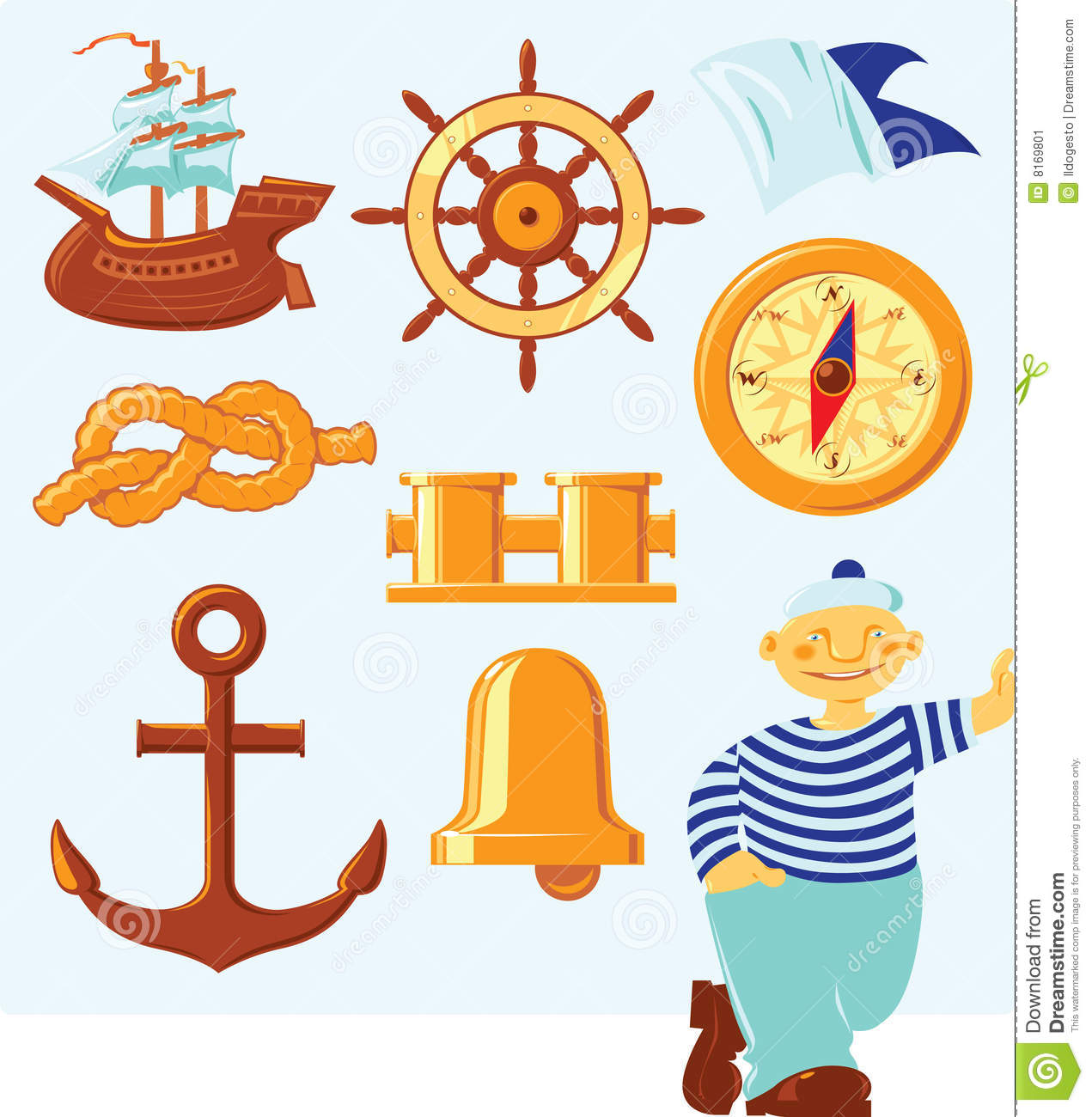 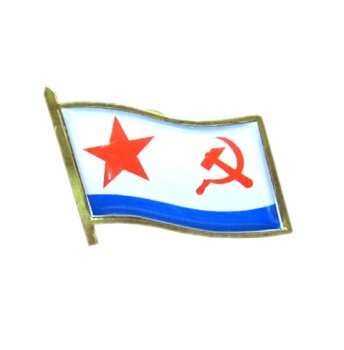 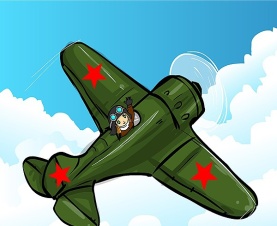 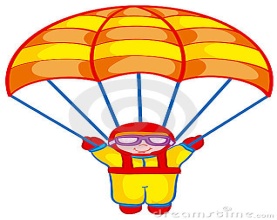 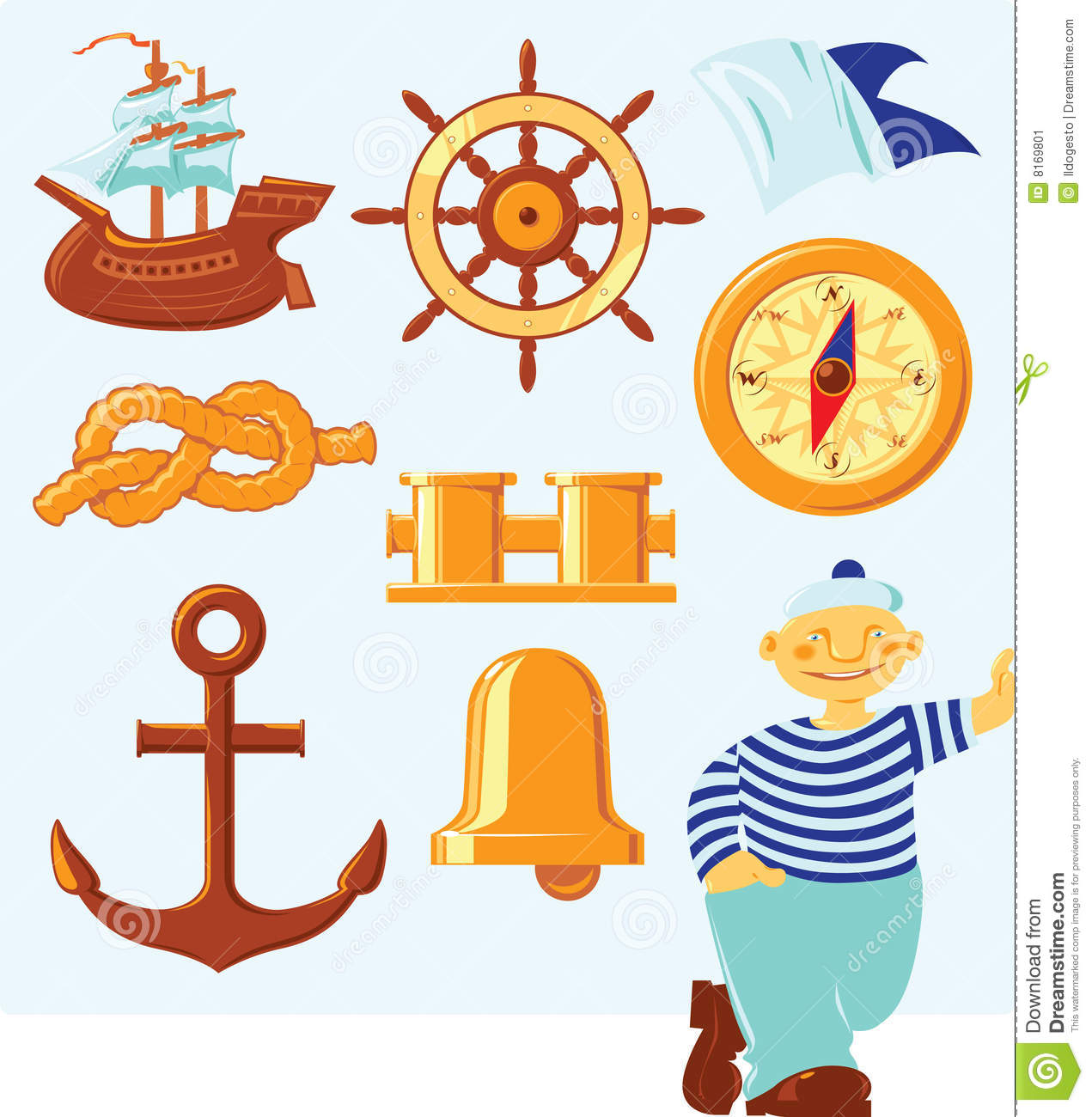 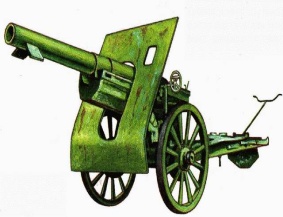 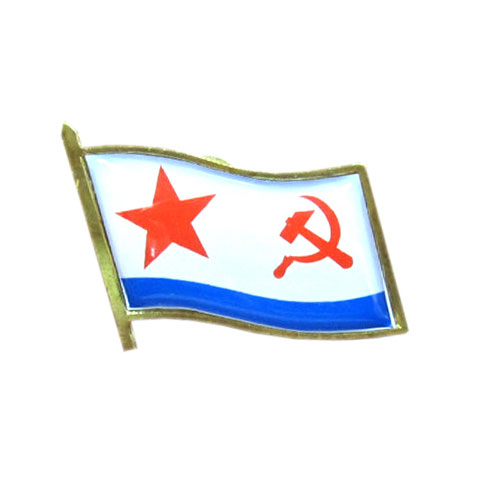 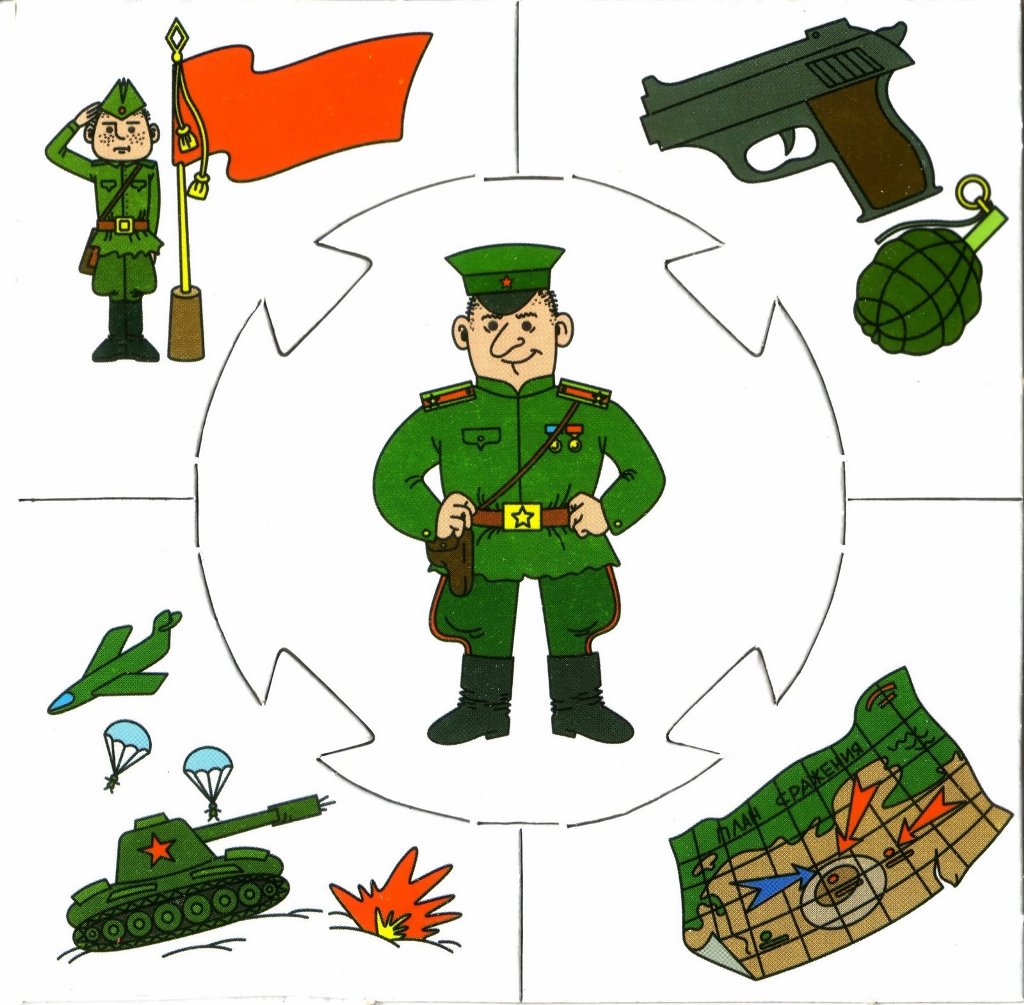 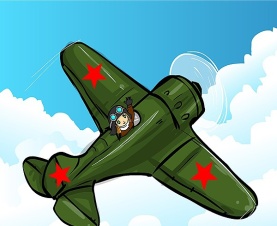 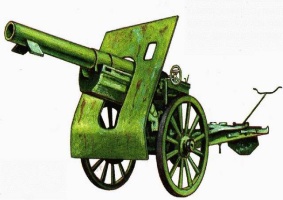 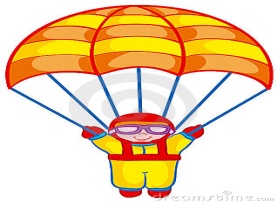 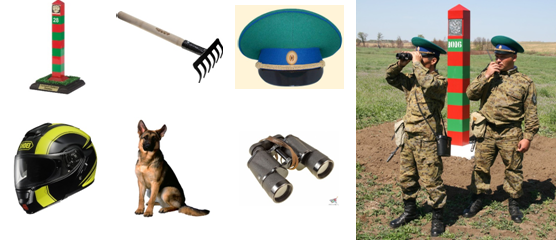 М О Л О Д Ц Ы
Спасибо за внимание